1. Law is a system of rules that are created and enforced through social or governmental institutions to regulate the behavior of individuals.

2. Austin said that law is the command of sovereign backed by sanctions.

3. Salmond defined law as the body of principles recognized and applied by the state in the administration of justice.
4. Article 152 of the Bangladesh Constitution provides that, “Law means any act, ordinance, order, rule, regulation, bye-law, notification or other legal instrument and any custom or usage, having the force of law in Bangladesh.”
1. To maintain peace in the society.
2. Justice Holmes said “The object of law is not the punishment of sins but to prevent criminal activities’’.
3. To enable individual to have the maximum of freedom.
4. Law avoids the dangers of arbitrary, biased and dishonest decisions because law is certain and it is           known. It is not enough that justice should be done but it is also important that it is seen to be         done.
5. Legislature represents the wisdom of the people and therefore a law made by the legislature is much safer because collective decision making is better and more reliable than individual decision making.
6. Laws provide uniformity and certainty of administration of justice
The Code of Hammurabi is a well-preserved Babylonian code of law of ancient Mesopotamia, dated back to about 1754 BC . The sixth Babylonian king, Hammurabi, enacted the code, and partial copies exist on a 2.25 meter (7.5 ft) stone stele and consists of 282 laws.
One of the written doctrine was the Doctrine of “lex talionis,” or the laws of retribution, sometimes better known as “an eye for an eye.”

The Code of Hammurabi includes many harsh punishments, sometimes demanding the removal of the guilty party’s tongue, hands, breasts, eye or ear. But the code is also one of the earliest examples of an accused person being considered “innocent until proven guilty”.
Egyptians did not have professional judges. In fact there was no word for judge in the Egyptian language. Even though no book of laws from ancient Egypt have been found, court records show that Egyptian law was usually based on a common-sense approach. In fact Egyptian law encouraged reaching agreements to resolve conflicts rather than sticking to a complicated set of laws.
Justice was represented by Goddess Maat and the feather of justice was above her head.
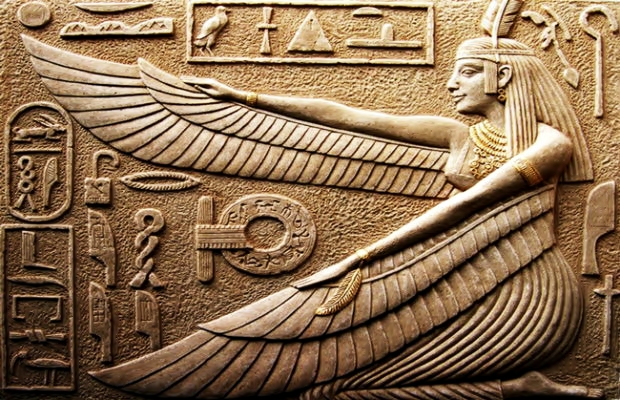 The ancient Egyptians viewed men and women, including people from all social classes except slaves, as essentially equal under the law, and even the lowliest peasant was entitled to petition for redress.
The head of the legal system was officially the pharaoh, who was responsible for enacting laws, delivering justice, and maintaining law and order.
Punishment for minor crimes involved either imposition of fines, beatings, facial mutilation, or exile, depending on the severity of the offense. Serious crimes such as murder and tomb robbery were punished by execution, carried out by decapitation, drowning, or impaling the criminal on a stake. Punishment could also be extended to the criminal's family.
After the Dark Ages (900 BC), the Ancient Greeks had no official laws or punishments. Murders were settled by members of the victim's family, who would then go and kill the murderer.

Around 620 BC Draco, the lawgiver, wrote the first known written law of Ancient Greece. Law was classified into 4 categories namely:

Tort law, Family law, Public law and Procedural law
The Aristotelian Constitution of the Athenians
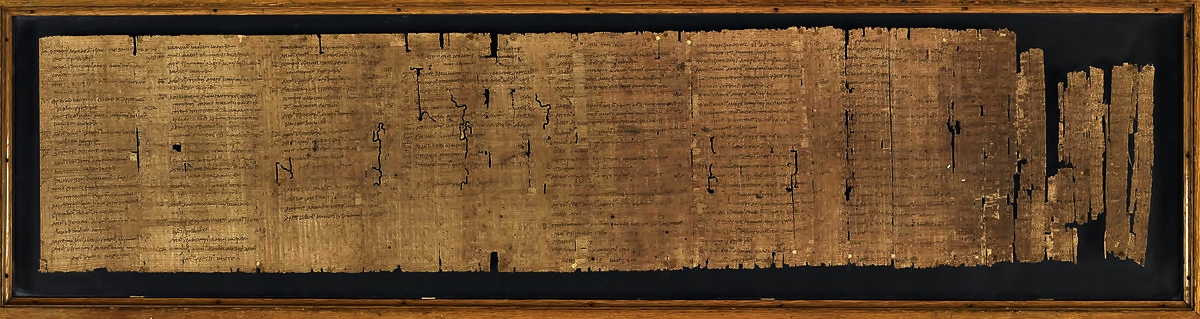 Law Makers

Law givers were not rulers or kings, but appointed officials whose only job was to write laws. The officials in the government wanted to make sure that law givers would not take sides or be a part of just one group, otherwise laws might be unfair.  Because of this, law givers were not a part of normal government, and they were considered political outsiders.
Draco

One of the most famous law givers in Athens was Draco.  His homicide law is the first known written law of Ancient Greece. Draco earned a reputation for being extremely severe with his punishments, and it is even argued that he set death as the penalty for all offenses.  He served as law giver until he was succeeded by Solon in about 594 BC.
Court of Areopagus, founded by Draco around gather atop the Hill of Ares for a meeting concerning either law, morals or education of the people.
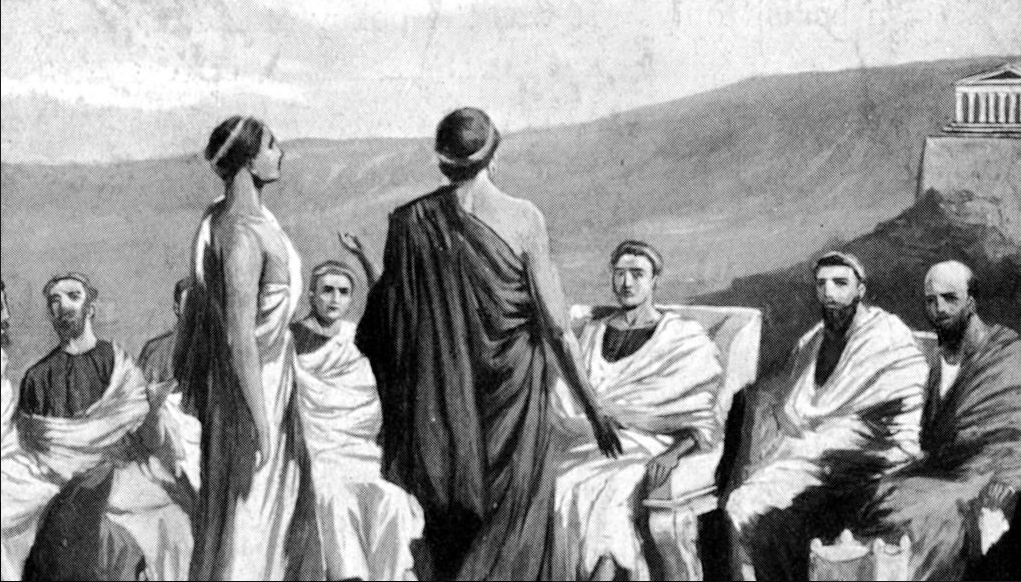 Solon

Solon was appointed law giver in Athens because he did not take any sides.  He was known to be a fair man, and so he had full support from all of the various political parties.  When he replaced Draco, Solon threw out all of the old laws except for the homicide law, and he created many new laws, especially in the categories of tort and family laws.
Solon defends his laws against criticism from Athenian citizens, painting by Noel Coypel,1699
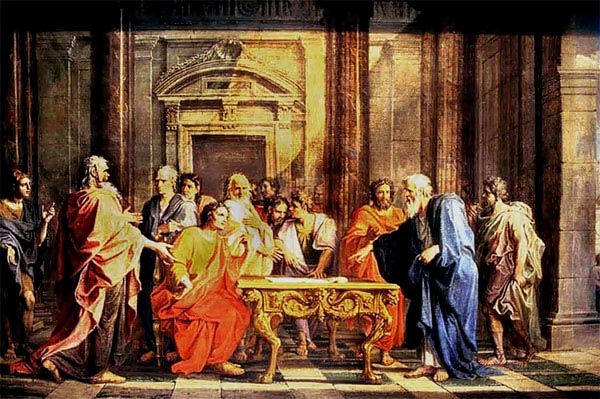 Courts and Judicial System

Ancient Greek courts were cheap and run by what people today would call amateurs. Court officials were paid little and most trials were completed in the same day, private cases even more quickly.
There were no "professional" court officials, no lawyers, and no official judges. A normal case consisted of two "litigants," one who argued that an unlawful act was committed, and the other argued his defense. The audience, or "jurors," would vote for one side or the other. The result was either a guilty or not guilty, after which another vote by the jury would decide the punishment.
Roman law was perhaps Rome's greatest contribution to mankind. The Romans borrowed from the Greeks the notion that laws were ways in which individuals could be protected from each other and the power of the state. 

The Romans decided to put more trust in written laws than in the whims of their human rulers.
Roman law defined property, contracts and crimes. People who were found guilty of crimes and legal authorities who lost their positions for abusing the laws were imprisoned or placed in chains. In the colonies, "Roman citizens had the right to appeal legal cases to Rome, while the others had to rely on local magistrates.’’Most popular law was the “The Twelve Tables”
Table I1. If anyone summons a man before the magistrate, he must go. If the man summoned does not go, let the one summoning him call the bystanders to witness and then take him by force.

Table IV
1. A dreadfully deformed child shall be quickly killed.
2. If a father sell his son three times, the son shall be free from his father.
Table V
1. Females should remain in guardianship even when they have attained their majority.

Table VII
9. Should a tree on a neighbor's farm be bend crooked by the wind and lean over your farm, you may take legal action for removal of that tree.

Table VIII
26. No person shall hold meetings by night in the city.
Ancient Roman Lawyers

Rome is considered the home of the first bona-fide professional lawyers (men who argued cases for clients before magistrates as opposed to clients representing themselves). Lawyer-like speech writers in ancient Greece helped clients prepare arguments but did not argue their cases.
Criticism of Roman Lawyers

"The most salable item in the public market is a lawyers' crookedness," wrote the historian Tacitus, "Pretend you purposely murdered your mother; they'll promise their extensive special divinings in the law will get you off if they think you have money."

Martial wrote: "With a judge to pay off and a lawyer to pay," Settle the debt is my advise; much cheaper that way."
.
Punishment in Ancient Rome

Crucifixion was a favorite form of Roman punishment. That's what the Romans did to Jesus.
The Emperors had no tolerance for people who revolted. In A.D. 70, Titus put down a Jewish revolt and punished rebellious Jewish peoples by salting agricultural land, slaughtered and enslaved thousands of Jews.
Wooden soles were sometimes strapped to the feet of prisoners, making escape difficult.
According to Salmond

Salmond was of the view that the two main sources of law were formal and material.
1. Formal sources are those sources from which the law derives its force and validity. E.g. the will of the State as manifested in statutes and judicial decision.
2. Material sources could be sub-divided into:(a) Historical sources:      (b) Legal sources:
                                                                                      (i) Legislation                                             (ii) Precedent                                             (iii) Custom                                             (iv) Agreement                                              (v) Professional opinion
Magna Carta is a charter agreed to by King John of England to make peace between the unpopular King and a group of rebel barons.

Clause 39This clause established the idea that people could only be judged according to the law, and that even the king himself had to follow the law.“Equality before Law” and “Equal Treatment of Law” originated from this clause
Clause 40
It ensures that nobody will be deprived of their rights to stand before a court and get justice without any interference.

“Right to justice”, “Right to fair trail”, “Equal access to law” originated from this clause.
Laws made by the State Parliament are called Acts (or statutes or, more generally, legislation)

Parliament made law is binding on all courts and judges. Courts cannot overrule or challenge an Act unless they hold it to be unconstitutional. Only parliament can amend or repeal a legislation by two-third majority votes.
Types of Legislation


1. Supreme LegislationA Supreme or a Superior Legislation is that which proceeds from the sovereign power of the state. It cannot be repealed, annulled or controlled by any other legislative authority.
2. Subordinate /Delegated LegislationIt is well-known that the main function of the executive is to enforce the law. In case of Delegated Legislation, executive frames the provisions of law. This is also known as executive legislation. The executive makes laws in the form of orders, by laws etc.
In common law legal systems, a precedent is a principle or rule established in a previous legal case that is either binding on or persuasive for a court or other tribunal when deciding subsequent cases with similar issues or facts.

In Bangladesh, the judgment rendered by Supreme Court is binding on all the subordinate courts and the tribunals within the territory of the country.
Classification

1. Authoritative PrecedentJudges must follow the precedent whether they approve of it or not. They are classified as Legal Sources.

2. Persuasive PrecedentJudges are under no obligation to follow but which they will take precedence into consideration and to which they will attach such weight as it seems proper to them.
Custom in law is the established pattern of behavior that can be objectively verified within a particular social setting. 

Customary law (also, consuetudinary or unofficial law) exists where: 1. a certain legal practice is observed and
2. the relevant actors consider it to be law (opinio juris)

Indian law recognizes many Indian social customs are legally valid, such as various forms of the Hindu marriage ceremony.
Ingredients of Custom

1. Antiquity
2. Continuous in nature
3. Peaceful Enjoyment
4. Obligatory Force
5. Certainty
6. Consistency
7. Reasonableness